Clarin-3: Early Modern Images and Text – eXtended(EMIT-X)
Peter Boot
peter.boot@huygens.knaw.nl
06-03-2012
Inhoud
Embleemboeken
Emblem Project Utrecht
Open Emblem Group en Emblem Portal
Uitwisseling van gegevens over OAI-PMH
2
[Speaker Notes: Sta hier namens Els Stronks, aanvraagster van EMIT-X]
Embleemboek
Embleem: motto, gravure, gedicht
Grondlegger: Alciato (1531)
Embleemboek: genre in literatuur 16e en 17e eeuw
Populair over heel Europa, in veel talen
Nederlandse bijdrage: liefdesemblematiek
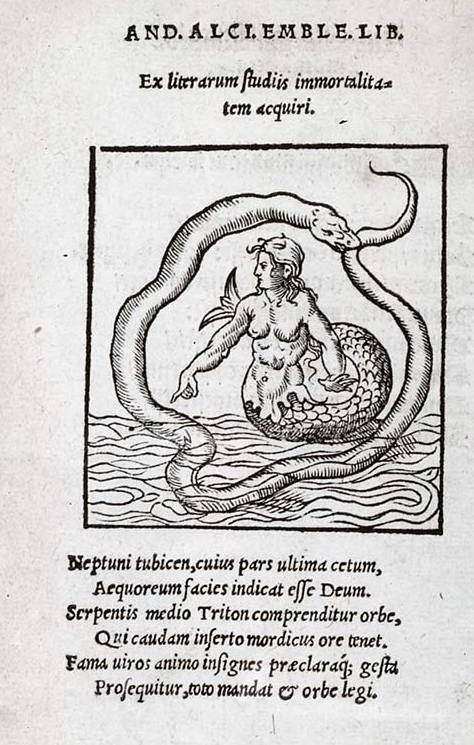 Een internationaal verschijnsel
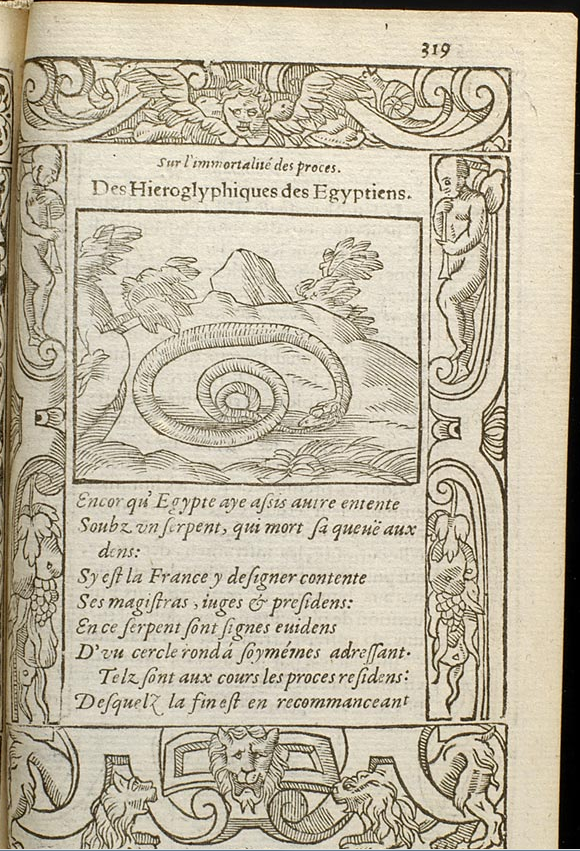 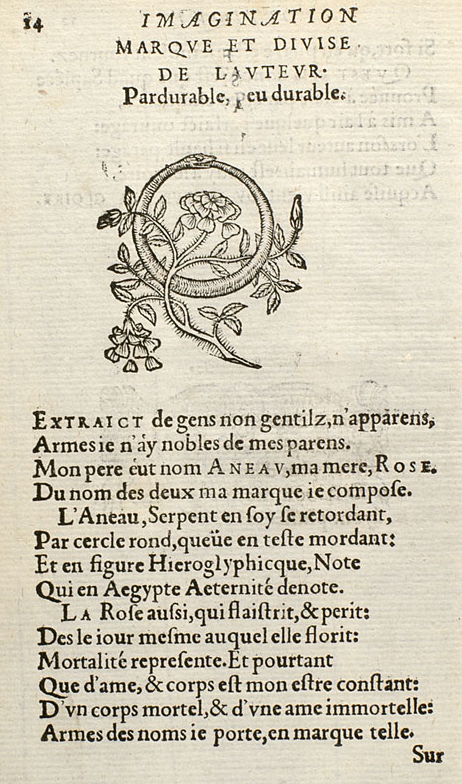 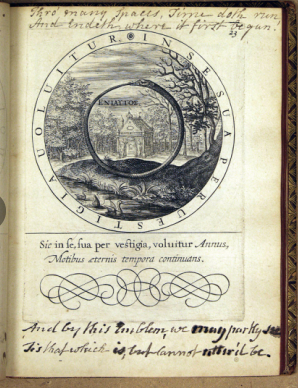 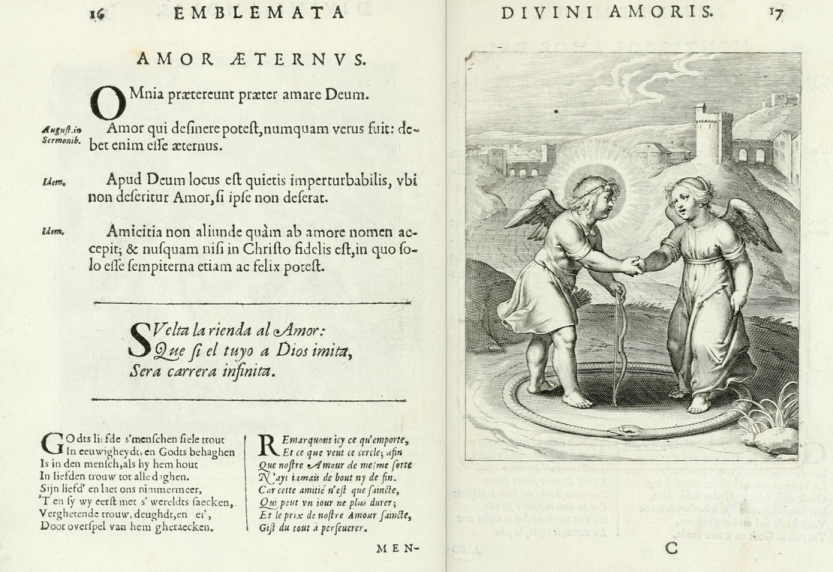 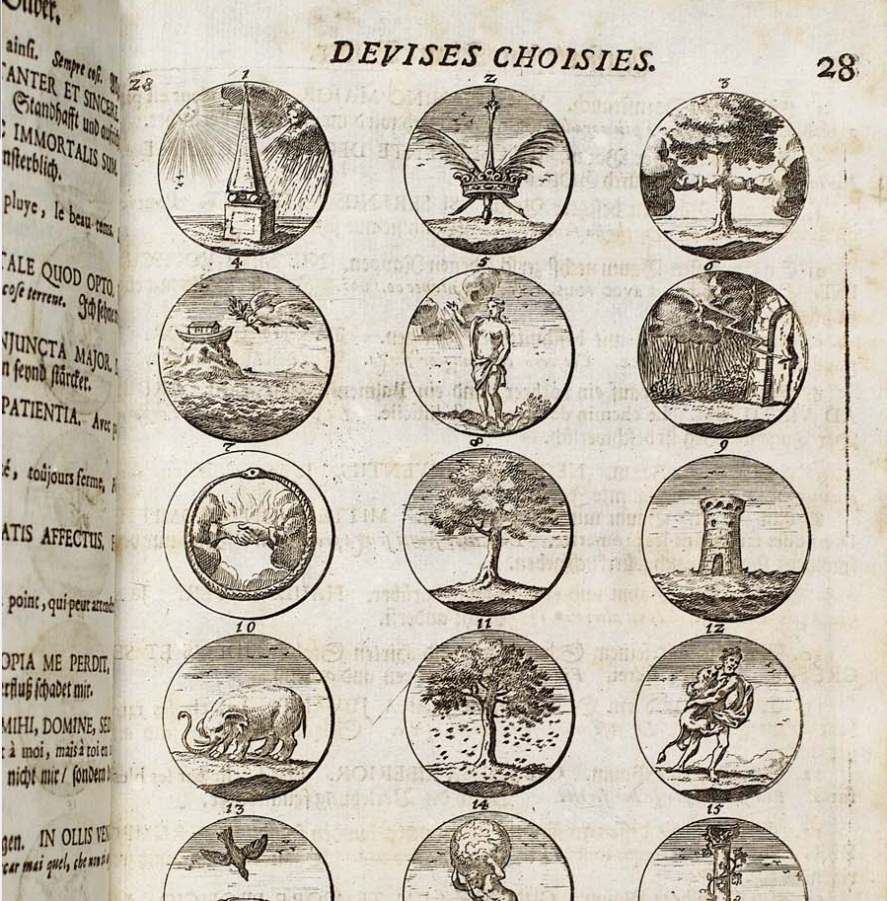 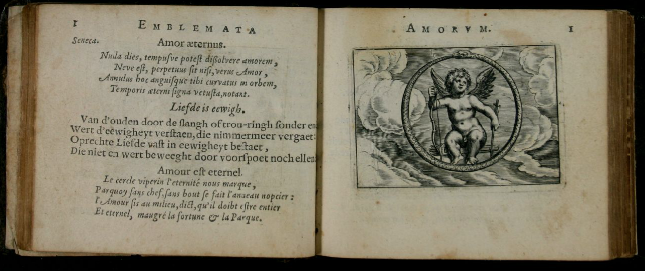 Internationaal onderzoek
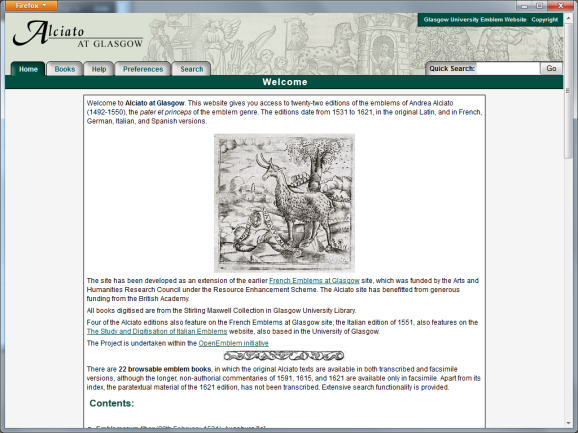 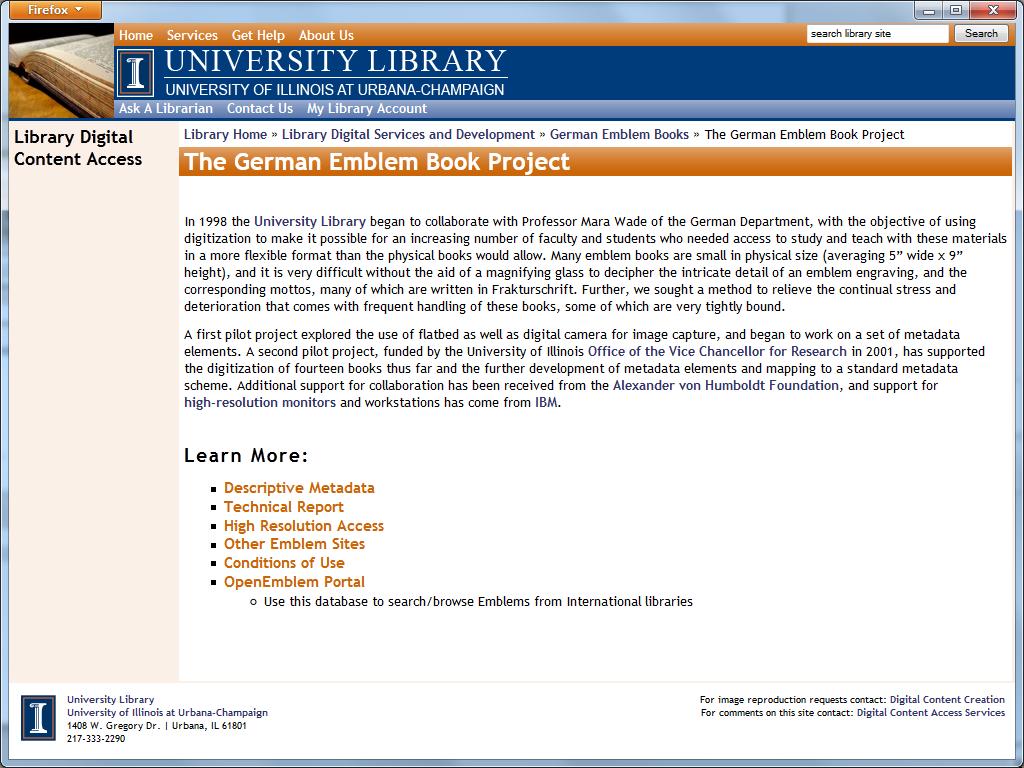 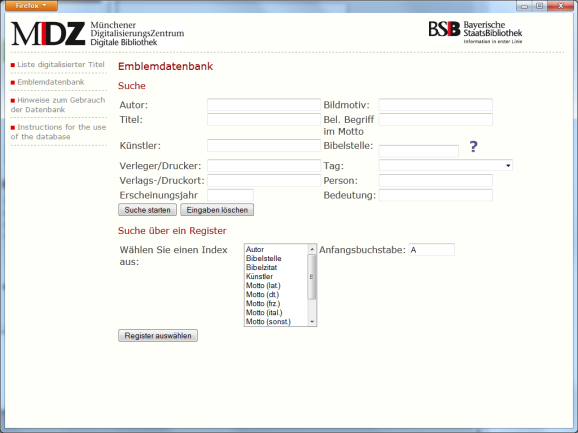 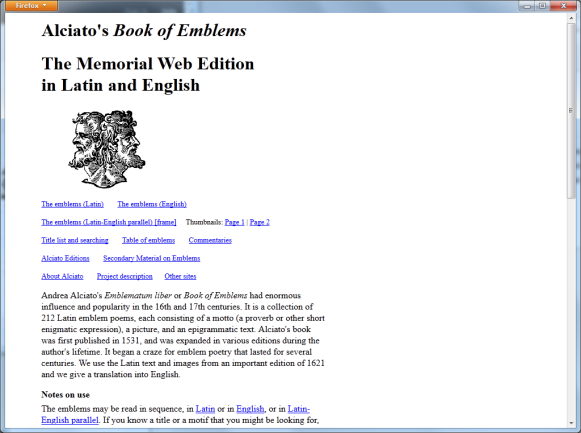 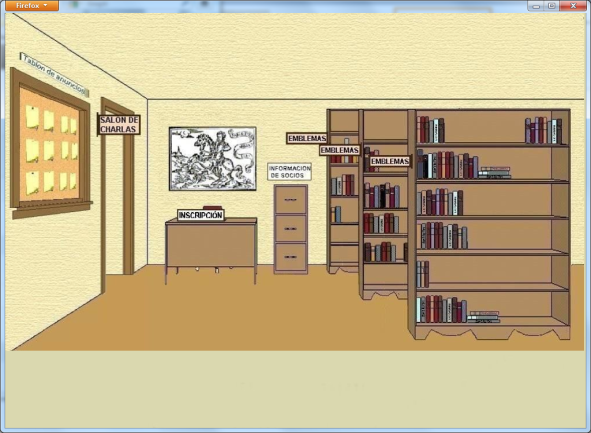 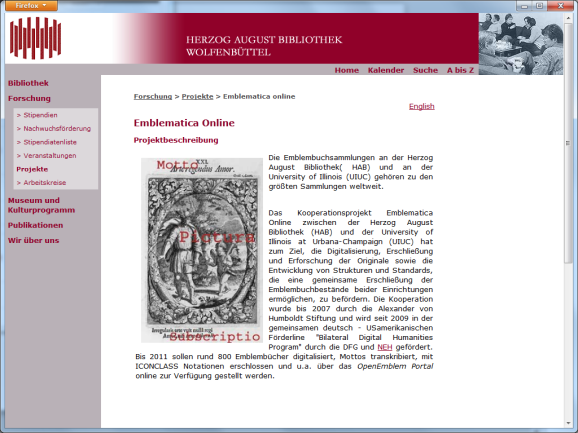 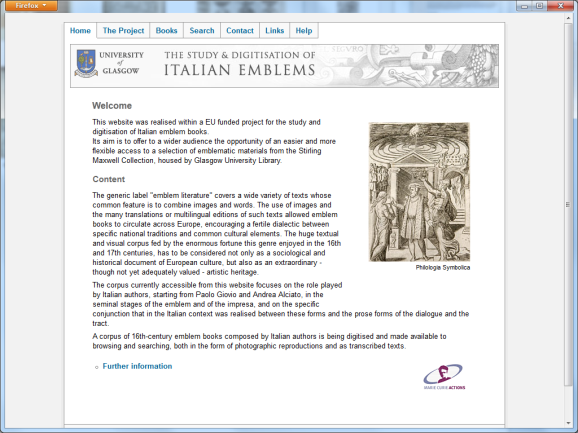 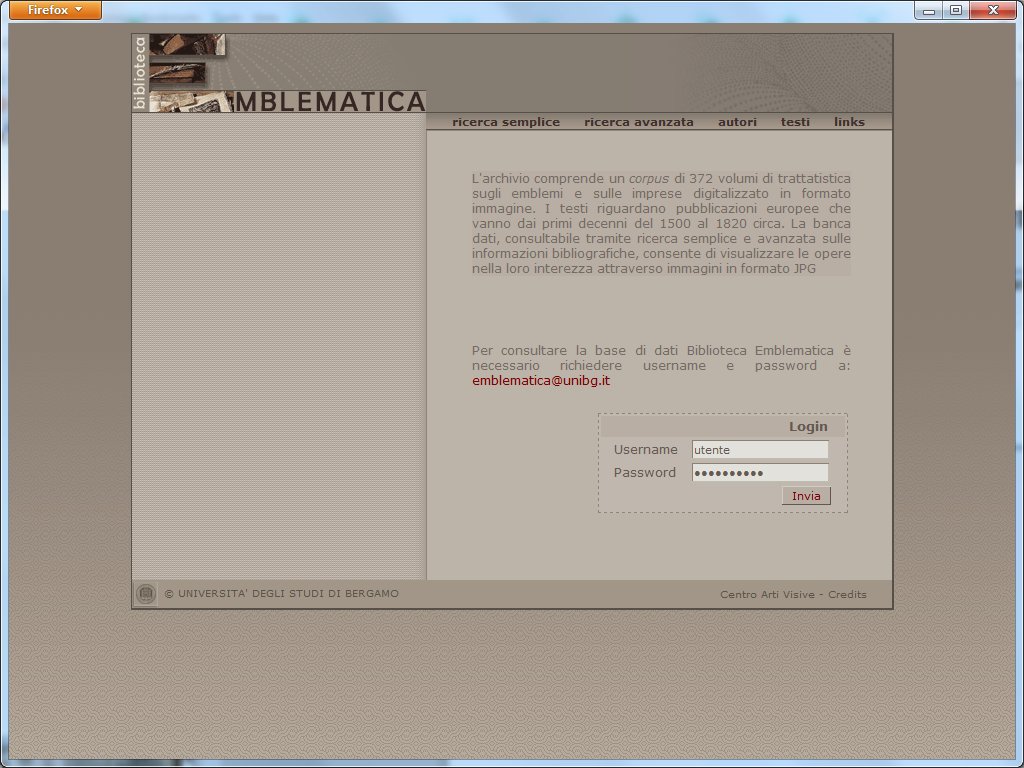 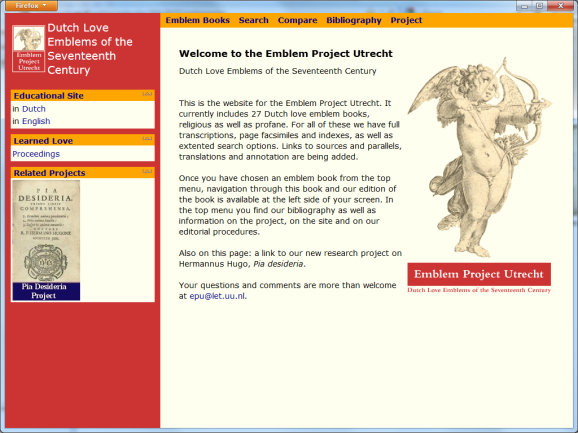 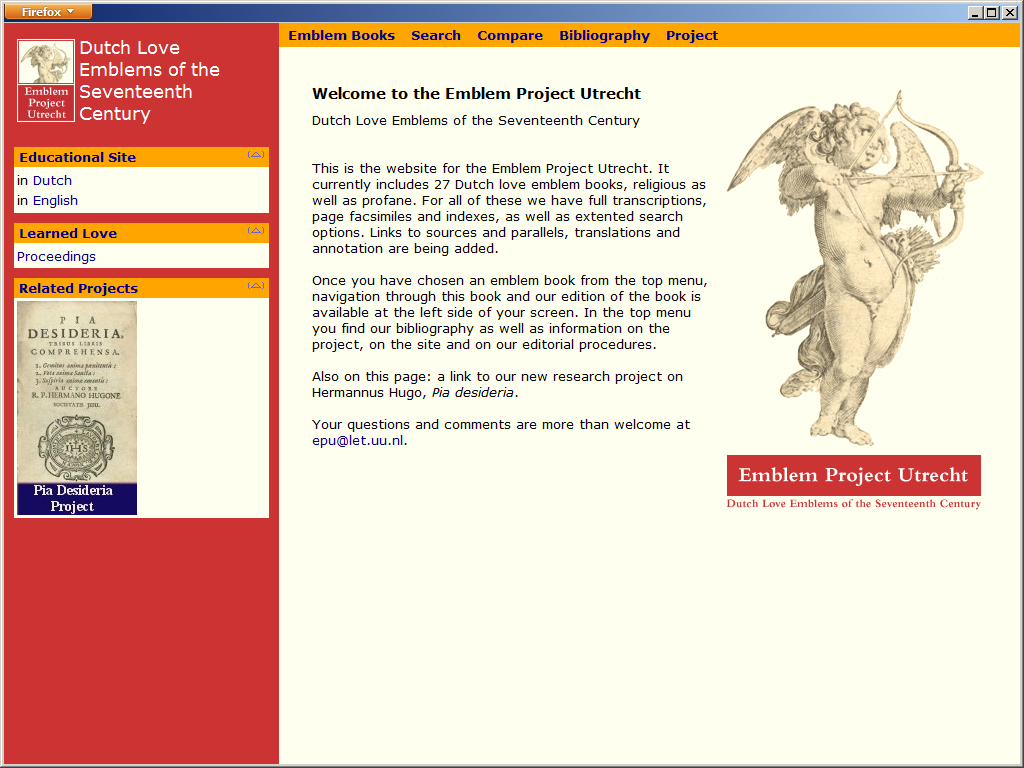 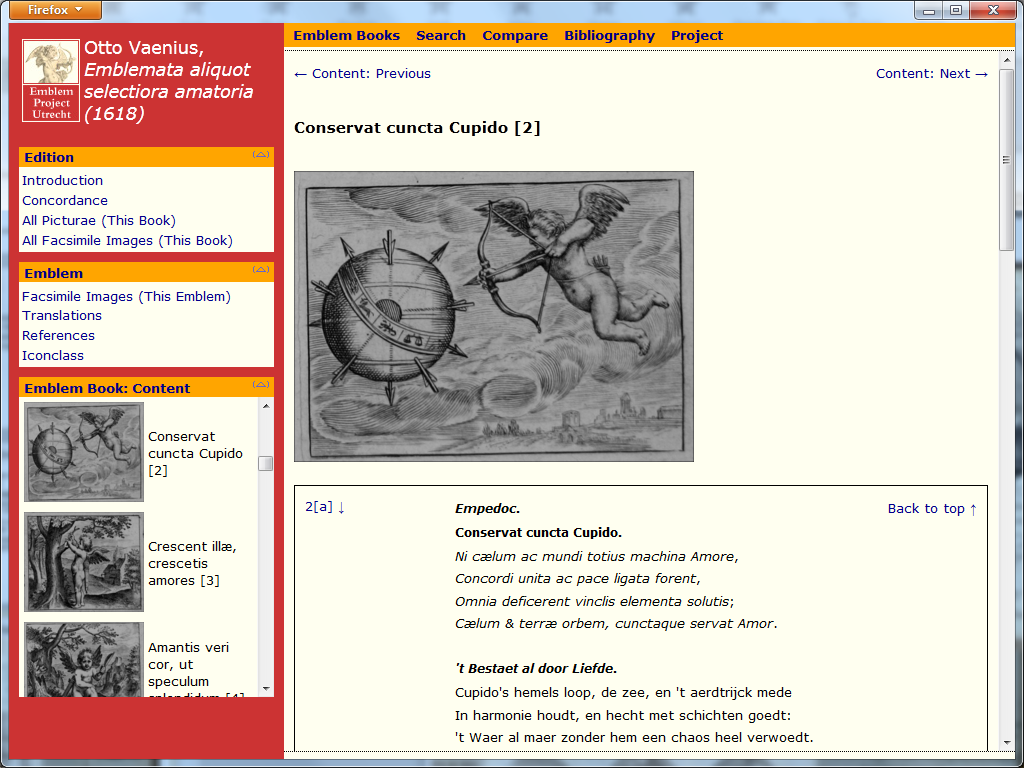 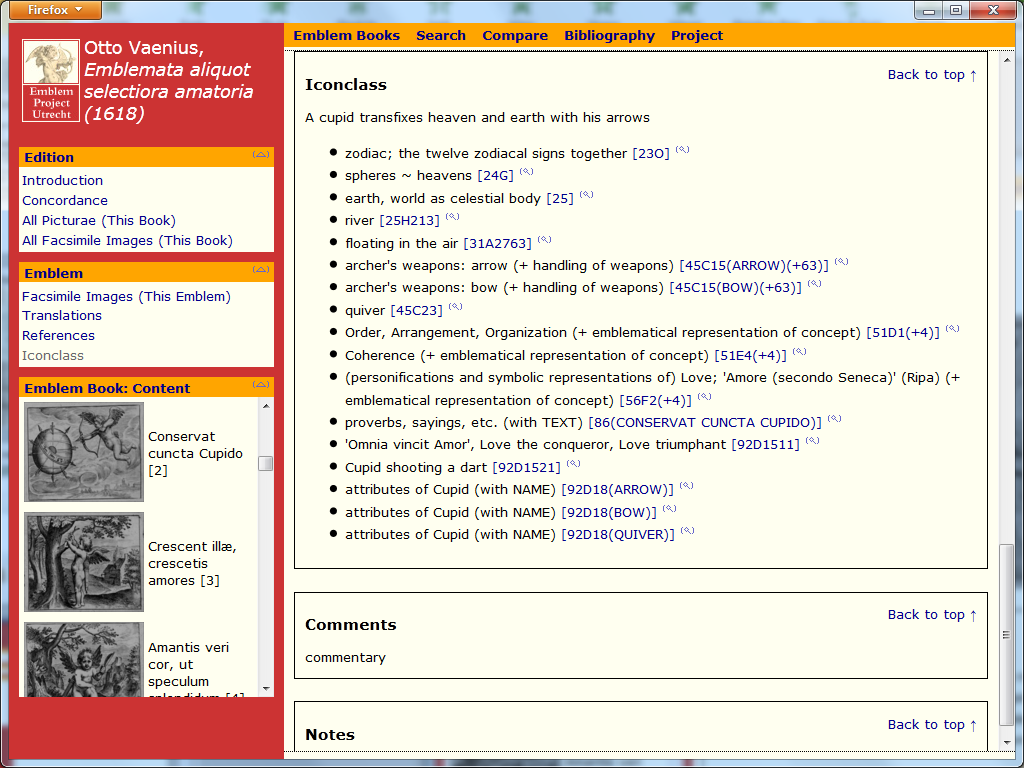 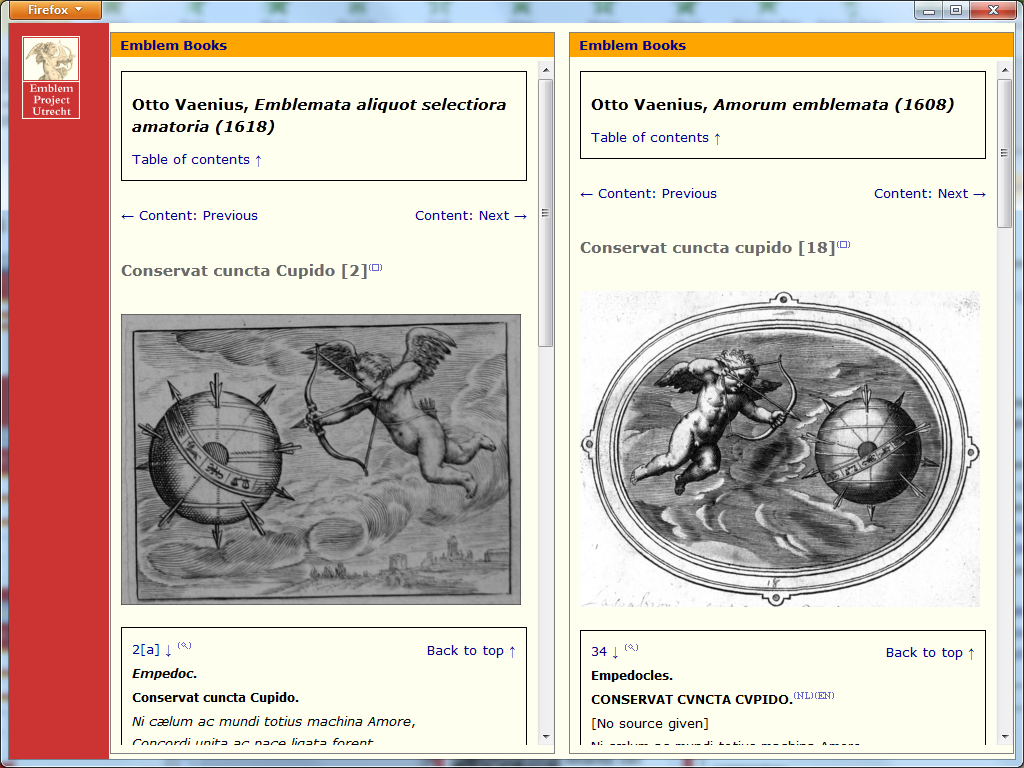 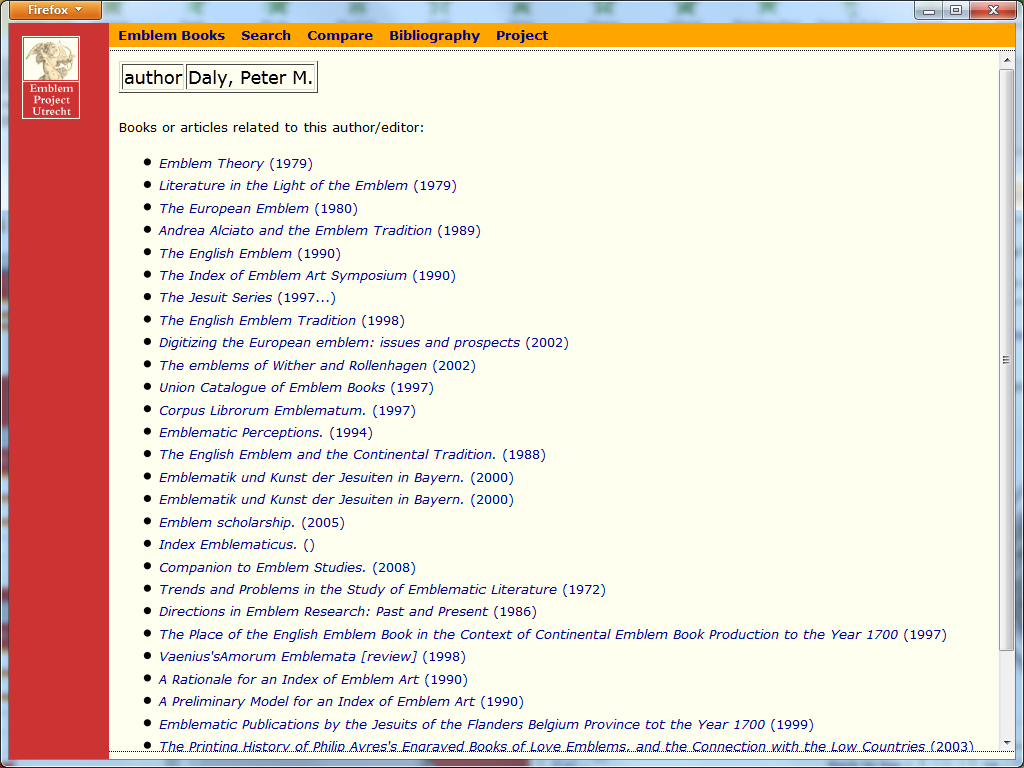 En wat gaan we doen?
Bescheiden data curatie project
Uitwisseling van data met collega embleemprojecten
In eerste instantie met OpenEmblem Portal (Illinois)
Op basis van OAI/PMH
Mapping van Utrechtse data naar uitwisselingsformaat
Cf. Open Emblem Schema
Weg bereiden voor andere projecten
Vragen?
peter.boot@huygens.knaw.nl